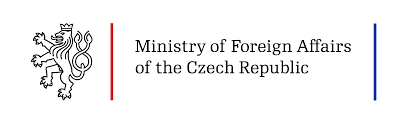 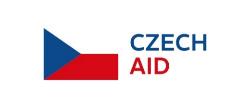 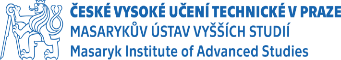 Вибір та розробка проекту
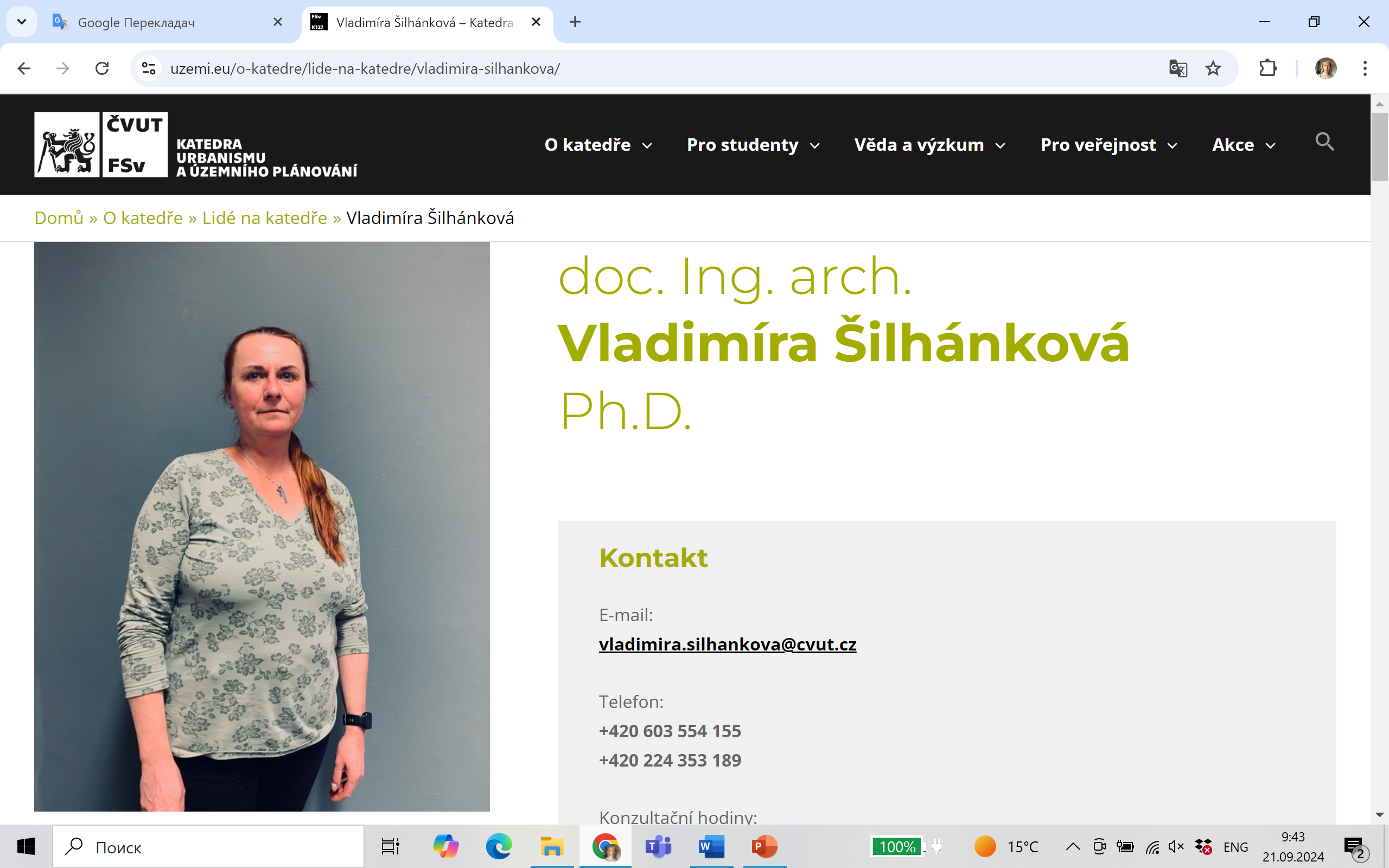 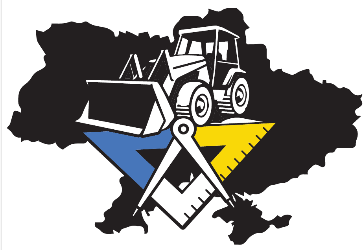 doc. Ing. arch. Владіміра Шілганкова, Ph.D.
Стратегічний трикутник
Рівень місії – понад 20 років
Стратегічний рівень – від 10 до 15 років
Рівень дій –  від 4 до 7 років
Методи обрання проектів -Визначення пріоритетів
Техніка визначення пріоритетів забезпечує спосіб обрання правильних проектів для реалізації, тобто робити правильні речі
Використовуючи інформацію щодо пріоретизації, ми з’ясуємо, які є потреби, як вони пов’язані між собою та як з ними працювати
Для цього існує кілька способів, наприклад:
Групування за принципом спорідненості 
MоSCoW (must, should, could, would)
Багатокритеріальний метод прийняття рішень
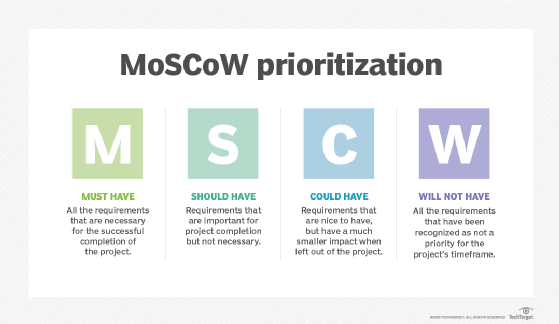 Вимоги є критично важливими для дотримання поточних строків виконання проекту, щоб він був успішним
Вимоги є бажаними, але не обов'язковими, і можуть мати набагато менший вплив, якщо їх не включити в проект
Вимоги є важливими, але не обов'язковими для виконання проекту в рамках поточних терміни
Всі вимоги, що були визнані непріоритетними для терміну реалізації проекту
Метод MoSCoW
метод, що широко використовується, який часто обирають через його простоту. Допомагає розділити заходи і проекти на ті, які:
«є обов'язкові" - базові речі, без яких місто (область, район) не буде функціонувати, наприклад, критична інфраструктура (електростанція, гідростанція...)
«повинно було б бути» – речі, які суттєво покращать функціонування міста (області, району), але не є ключовими для його функціонування 
«могли б бути» - те, що покращило б функціонування міста (області, району), але і без них воно буде функціонувати (зелені насадження, парки та зони відпочинку)
"не обов'язково повинні бути" - речі найменшого пріоритету, які покращать життя міста (області, району), але не є обов'язковими (стадіони, басейни)
Світлофор
Спрощено метод MOSCoW

Найважливіші заходи та проекти – критична технічна та транспортна інфраструктура

Заходи та проекти середньої важливості – розширення транспортної, громадської та соціальної інфраструктура

Заходи та проекти меншої важливості - рекреаційна та культурна інфраструктура
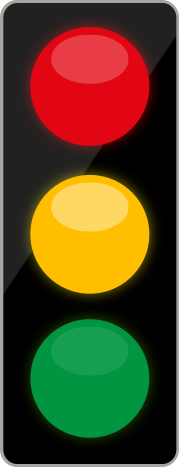 Групування за принципом спорідненості
на основі brainwriting
застосовується в різних ситуаціях, особливо в групі, яка має мовчазних членів або де члени не користуються або не отримують можливості висловитися
існує багато подібних груп, і на якість запропонованих ними рішень часто впливає той факт, що лише деякі члени внесли свої ідеї
ідеальна кількість учасників — від 7 до 9 (проте її також можуть використовувати і для 10 учасників на зустрічі, наприклад, при зустрічі громад в обговоренні питань планування)
Проекти, їх зміст і порядок обробки
Про проект в цілому
Підготовка – Навіщо реалізовувати проект? Що ми хочемо досягти цим проектом?
Планування – ЩО, ЯК, З КИМ, КОЛИ, ЗА СКІЛЬКИ
Реалізація - Виробництво продукції
Оцінювання - Внутрішнє завершення та оцінка.
ЩО
КОЛИ
ЗА СКІЛЬКИ
Потрійний імператив проекту
Передпроектна підготовкаінвестиційний проект
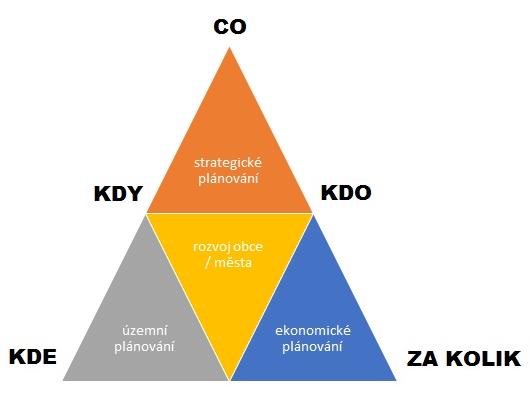 Що
Стратегічне планування
Коли
Хто
Розвиток міста (області, району, села)
Плану-вання забудови
Економічне планування
Де
За скільки
Підготовка проекту
Задум проекту, бачення – чому ми хочемо реалізувати проект? Яка його ціль?
оцінювання умов- політичні умови- інституційні умови- законодавчі умови- адміністративні умови ….
оцінка вищестоящих документів- стратегічний план- документація щодо територіального планування- (середньостроковий) економічний прогноз
Логічна структура
інструмент для перетворення проекту в набір структурованих і логічно пов'язаних файлів і посилань;
аналітичний інструмент, що підтримує підготовку, впровадження, моніторинг та оцінку проектів;
інструмент для структурування та узагальнення ідей про проект;
інструмент для аналізу існуючих проблем і основа для формулювання відповідних рішень у вигляді проектів,
найчастіше логічна основа використовується при складанні проектів планів або самих проектів.
Логічна структура
Сприяє
організації та систематизації думок про проект
встановити взаємозв'язків між ціллю, метою, результатом і заходами щодо проекту
чітке визначення показників і критеріїв ефективності
контролю досягнення цілей, мети, результатів і заходів проекту
швидкому і зрозумілому варіанту відображення змісту, обсягу та фокусу проекту
Стандартизована матриця логічної структури
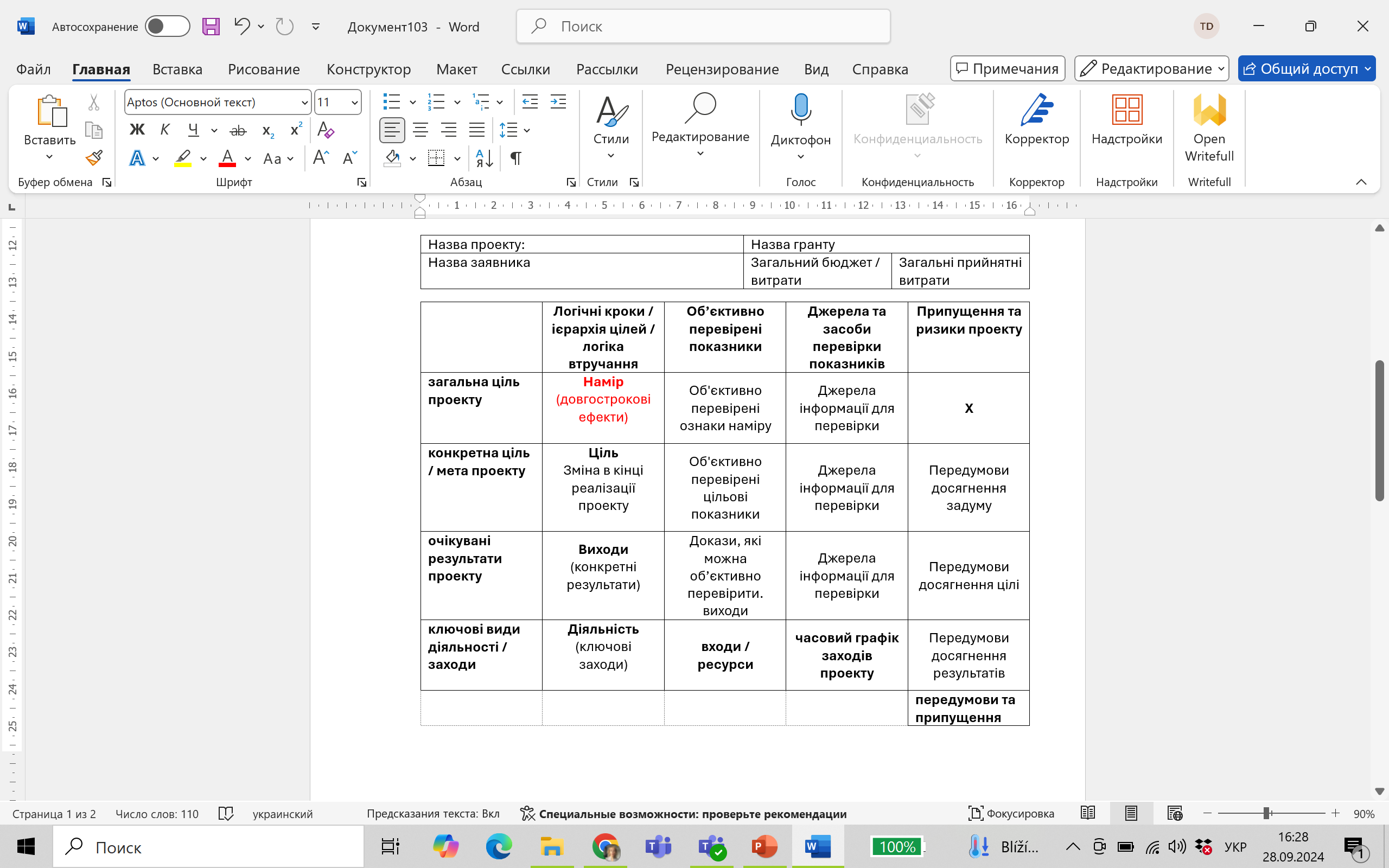 Вертикальна логіка логічної структури
вертикальна логіка показує причинно-наслідкові зв’язки між загальними цілями проекту (назва субсидії), конкретними цілями/метою проекту, результатами проекту, заходами, які реалізуються в рамках проекту або будуть виконані в результаті проект.
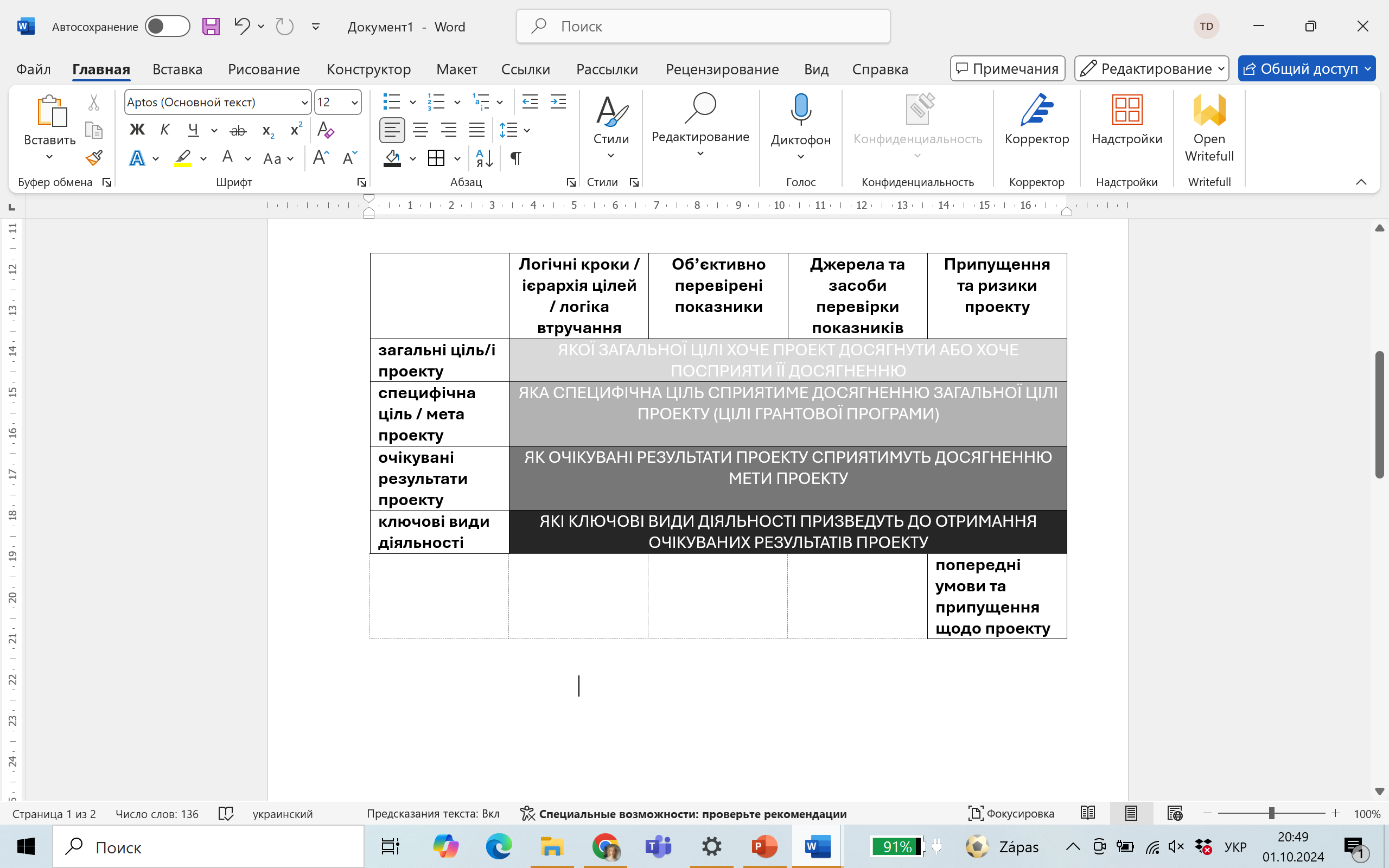 Горизонтальна логіка логічної структури
горизонтальна логіка визначає так звані об’єктивно перевірені індикатори та ресурси відповідно до окремих рівнів – цілей, мети, результатів або заходів проекту – з яких можна буде отримати об’єктивну інформацію для цих індикаторів і за допомогою можна буде перевірити досягнення встановлених показників,
для окремих рівнів, факти, за якими передбачається, що виконання запланованої діяльності або очікуваних результатів, мети та цілей проекту буде досягнуто.
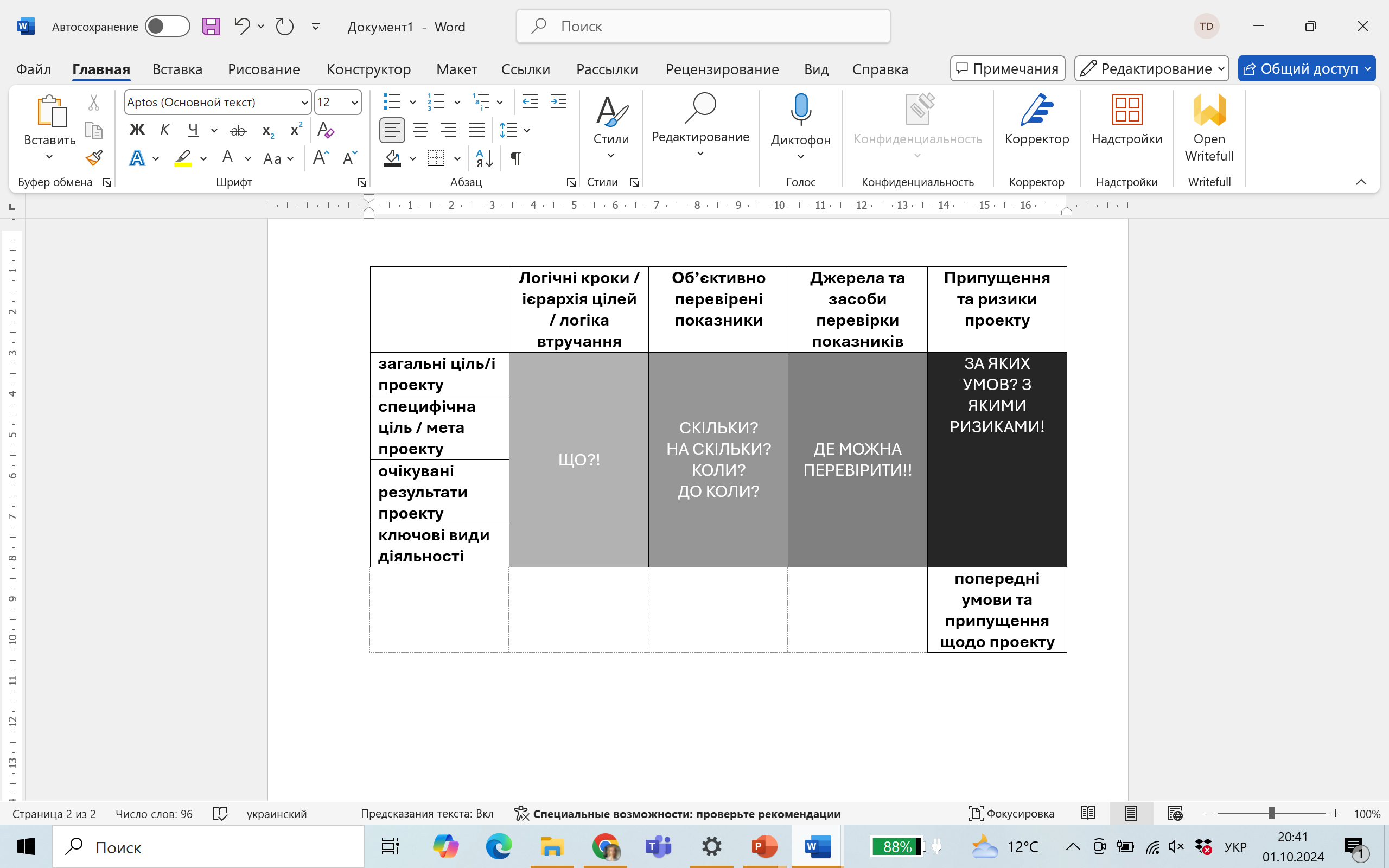 Логічна основа проекту - процедура обробки
Передумови
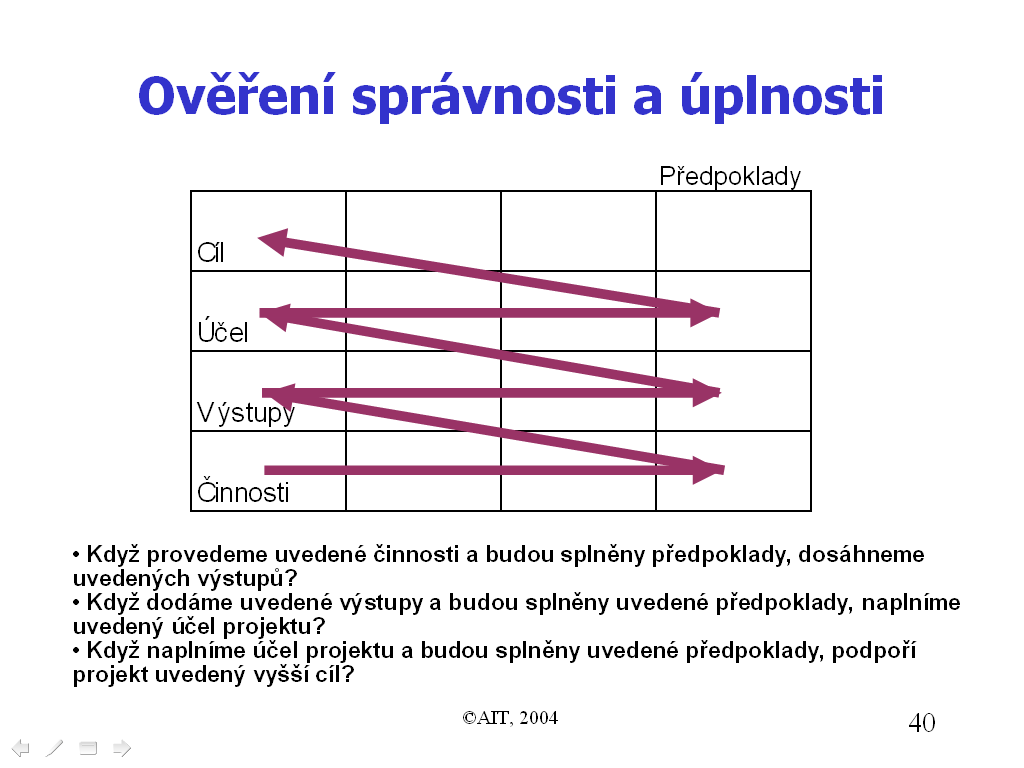 Ціль
Мета
Результати
Діяльність
Оцінка доцільності
2 типи оцінки доцільності:
функціональна доцільність - експертиза засобами просторового планування (регуляційний план, містобудівне дослідження)
економічна доцільність – перевіряється економічним інструментарієм: pre-feasibility study
ЕКОНОМІЧНА ДОЦІЛЬНІСТЬ
Техніко-економічний розрахунок, який полягає у порівнянні витрат і доходів на інвестиції у землю, включаючи витрати, пов'язані з купівлею землі.
Він перевіряє, чи є інвестиційна можливість достатньо перспективною, щоб можна було прийняти рішення про підготовку конкретного плану
ЕКОНОМІЧНА ДОЦІЛЬНІСТЬ
Статичні методи оцінки інвестицій визначають цінність проекту в певний момент часу. Включає:
порівняння вартості
розрахунок чистого річного доходу
розрахунок рентабельності – визначення рентабельності у відсотках
статистичний метод періоду окупності – визначення того, скільки часу знадобиться для покриття інвестиційних витрат
аналіз корисності
Економічне порівняння варіантівРозраховано (у чеських кронах)
Тип інвестицій
Варіант А
Варіант В
Інфраструктура
Комунікація
Озеленення
Паркінг
Всього
Нефінансове порівняння варіантів
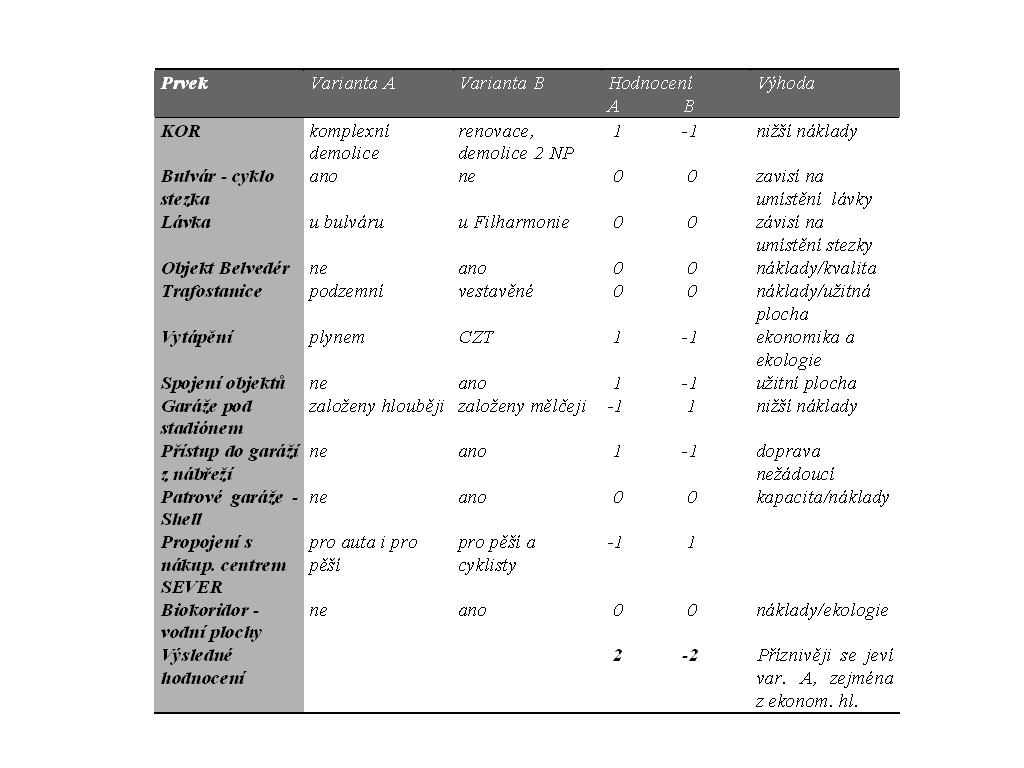 Елемент
Варіант А
Варіант В
Оцінки
Переваги
КОР

Бульвар – цикл стежка
Міст

Будівля Белведер Трафостаніце


Опалення

З'єднання об'єктів
Гаражі під стадіон
Доступ до гаражів від набережної
Багатоповерхові гаражі
Зв'язок з центром купівлі
ПІВНІЧ
Біокоридор – вод-ні поверхи
Результат 
оцінки
Комплексне 
знесення
так

по бульвару

не під землею

газом

не глибоко 


ні
ні

для авто і для пішоходів

ні
ремонт 
знесення 2 нп
ні

у філармонії

так
вбудований

ЦЗТ

так
глибоко 

так

так

для пішоходів і ве-лосипедистів

так
менші витрати

залежить від розта-шування мосту
залежить від розташу-вання траси
витрати/якість
витрати/корисність
площа
економіка і 
екологія
корисна площа
менші витрати

транспорт
небажаний
потужність/вартість



Витрати/екологія

Є більш сприятливим і, особливо, з економічного погляду
Діаграма Ґанта (гармонограма)
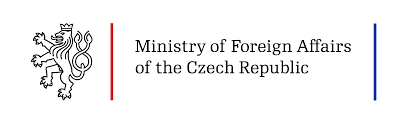 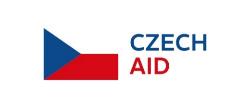 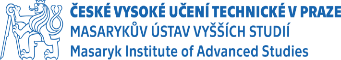 Дякую за увагу!
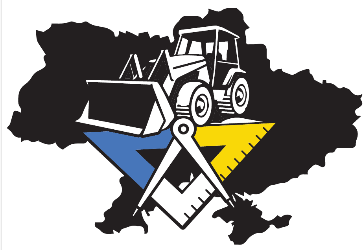